Mito, Religione, filosofia
Corso n.155
Mariella Valenti
Mito, Religione, Filosofia
Riflessioni sul mito
Prima conversazione
Corso n. 155
Mariella Valenti
Riflessioni sul mito:etnografia, antropologia
Lo studio rigoroso sul mito  comincia alla fine dell’800 attraverso nuove discipline e anche ad esperienze dirette presso comunità di popoli che non avevano avuto contatti con il resto del mondo evoluto.

Fra gli studi più significativi 
Frazer :Il ramo d’oro (1890-1915)
Levi-Strauss: Il pensiero selvaggio (1962), 
Levi –Strauss:   Mito e Pensiero ( 1985)
Mito
Il mito è un racconto con protagonisti dei ed eroi ed è presente in tutte le culture.

Nascita indefinibile in quanto orale ;
lo conosciamo quando nasce la scrittura e certamente ha subito manipolazioni.

Etimologia del termine in ambito greco.    

 Rapporto mito–logos.

Viene trasmesso  oralmente in Grecia da aedi e rapsodi
Il sapere del mito
Il mito è sapere ed ha il monopolio del sapere del sapere, in quanto è la sola forma di conoscenze  fino alla nascita della filosofia.

Il mito è assolutamente verità in quanto tramesso dagli dei a figure umane  e quindi assolutamente indiscutibile, non dimostrabile.

Attraverso la narrazione spiega ciò che l’uomo non conosce : la sua origine, quella del mondo, i fenomeni naturali   in modo antropomorfico
Il sapere del mito
E’ un sapere che riflette un atteggiamento contemplativo  e non selettivo della realtà.
Da spiegazioni qualitative e non quantitative.

Privilegia gli elementi qualitativamente più piacevoli e controllabili: il limite all’illimitato, il permanente al mutevole.
Legittima l’esistente, le sue strutture sociali  e da questo sapere condiviso la comunità trae la coesione e le premesse del fare sociale
Il sapere del mito
Nel mito l’uomo proietta la sua quotidianità: i rapporti parentelari , i criteri genealogici dal caos alla terra…, i valori etici

Afferma la ciclicità del tempo, frutto della vita agricola  e della osservazione dei cicli naturali.

La visione dello spazio nasce in relazione alla conoscenza visiva , senza averne una rappresentazione astratta

Questi racconti sono accompagnati da riti propiziatori
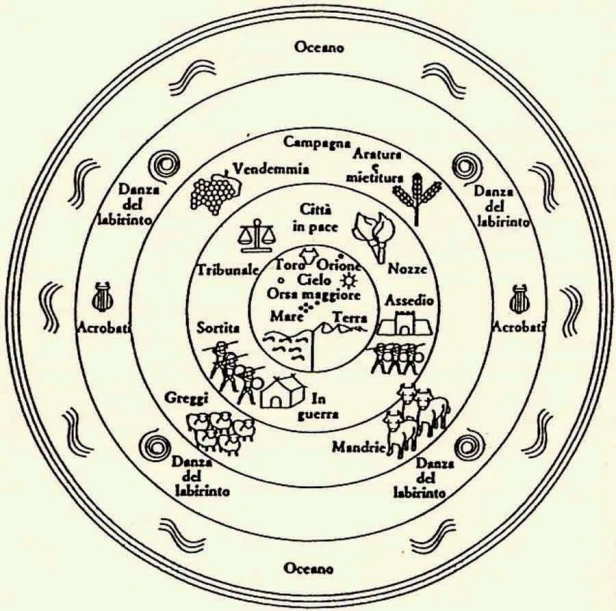 Achille
Scudo
Il mito di Pandora
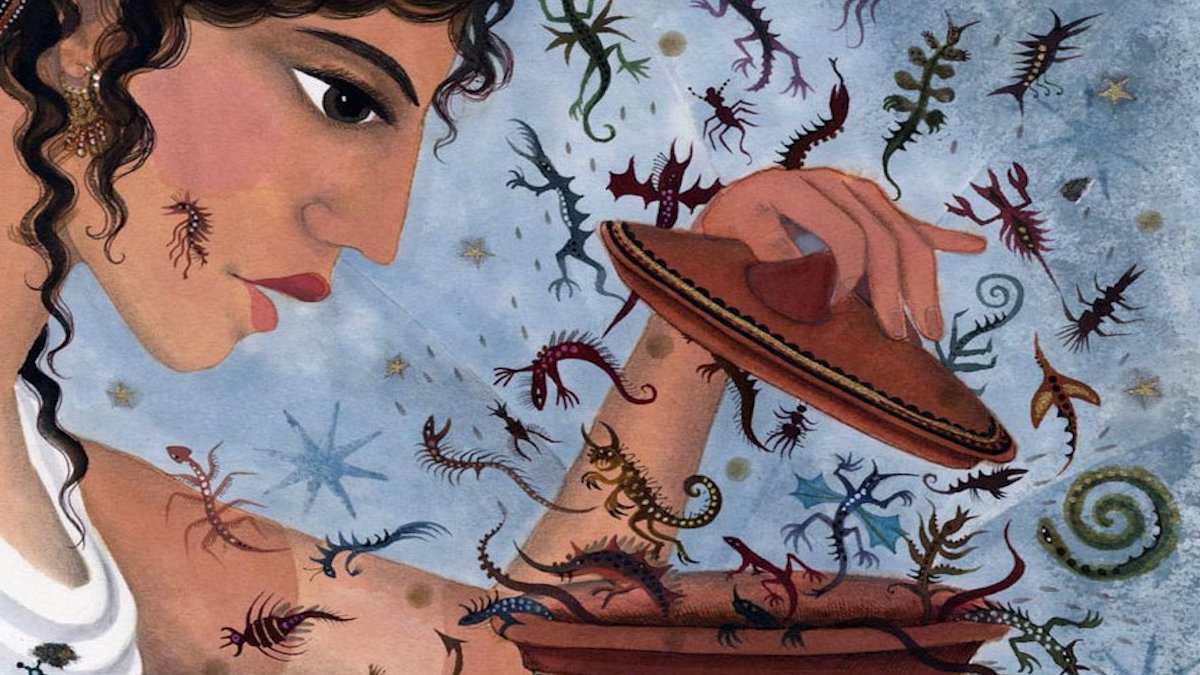 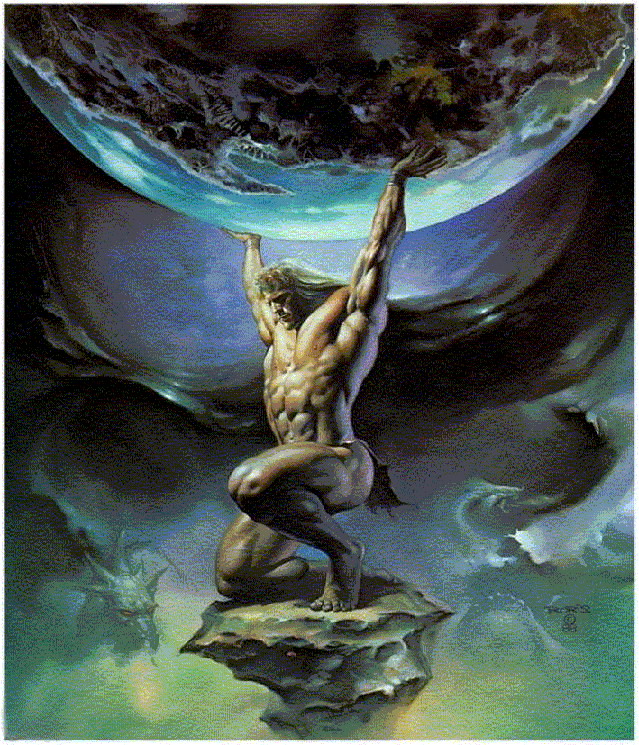 Il mito di Atlante
Insegnamenti ad un imprenditore
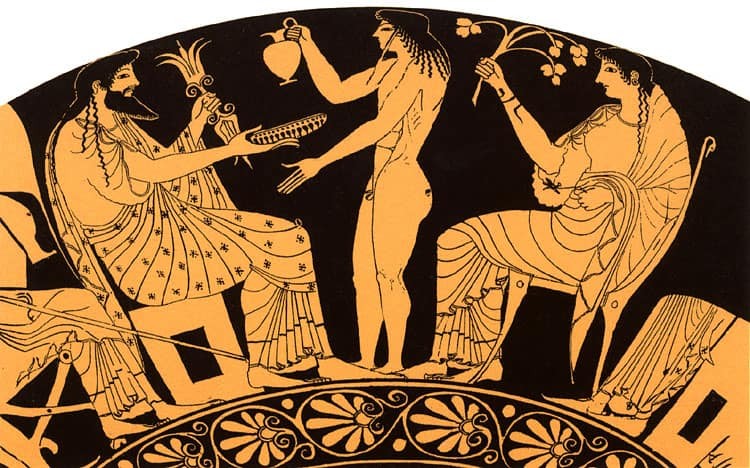 Il mito come testo scritto
Conosciamo questi miti con la comparsa della scrittura,  attraverso  poemi, parabole, racconti.
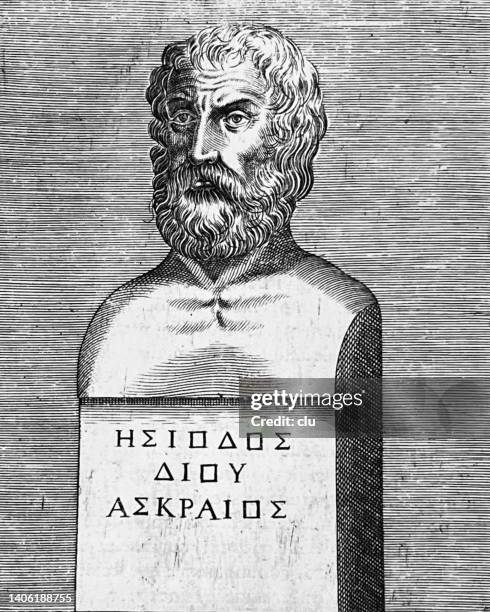 Busto di Omero
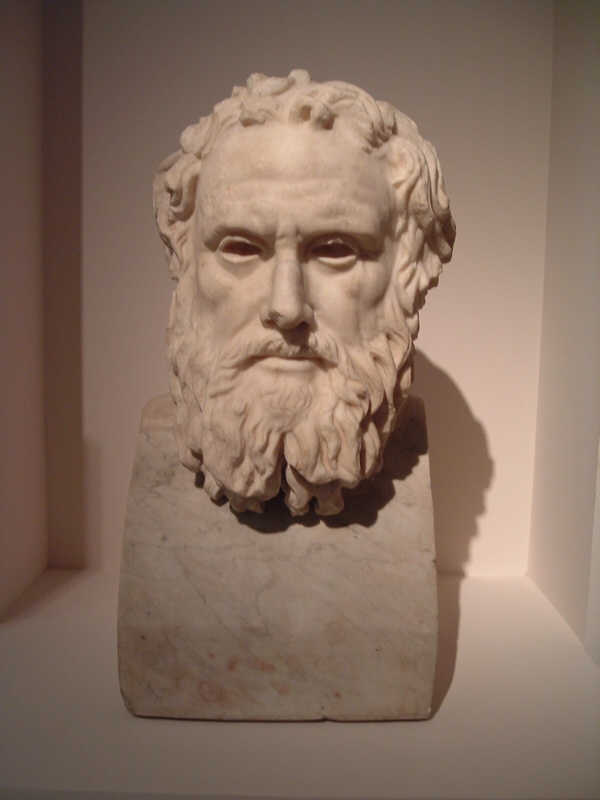 Busto di Esiodo
Mito e filosofia
Nel VI sec. a.c. compare un’altra forma di sapere che polemizza duramente con il sapere del mito. Sono i Filosofi (Sapienti) che rompono il monopolio detenuto dal mito
Il nuovo sapere non accetta verità rivelate: vero è ciò che è dimostrabile attraverso l’uso della ragione
Il nuovo sapere  non nega l’esistenza degli dei, i culti , ma li ritiene non più appartenenti alla sfera del sapere
Solo nel IV sec. il mito riduce la sua sfera di influenza nel sapere pur mantenendo un ruolo importante nella letteratura, arte, politica.
Mito, religione , filosofia
Riflessioni sul mito
Fine della prima conversazione
Grazie
Mariella Valenti
Corso n.155
Mito, Religione, Filosofia
Dal  Mito alla  religione ;un esempio di politeismo
Seconda conversazione
Corso n. 155
Mariella Valenti
La religione è un mito
David Strauss nel 1835 pubblicò un testo «La vita di Gesù» con cui sosteneva che la religione è un mito: cioè da una parte la religione esprime i bisogni dell’uomo in un determinato periodo : ha dunque un fondamento storico, ma dall’altra introduce elementi miracolistici, errori geografici e temporali.
Il mito è un singolo aspetto dell’ambito religioso che si occupa del culto e della teologia.
Il termine «religione»
Il termine religione ha due derivazione  dal latino:
dal verbo relegere: considerare attentamente le cose che riguardano il culto degli dei   (Cicerone)
dal verbo   religere : il vincolo che lega l’uomo a Dio    (Lattanzio)
  Non c’è accordo fra gli studiosi sulla origine              	della  definizione
Forme storiche di «religione»
Religione naturale: legata alla ragione umana
Religione positiva : i dogmi e le regole a cui fa riferimento
Religione rivelata : fa riferimento al soprannaturale
Religioni  monoteiste- politeiste : che venerano una o più divinità
Un esempio di politeismo: la formazione della religione greca
Gli insediamenti nell’area continentale greca si collocano nel III° millennio; le popolazioni sono  dedite alla pastorizia e alla agricoltura
Le loro divinità, molteplici, antropomorfe vivono sulla terra o nelle sue  profondità, scompaiono e ricompaiono ciclicamente per permettere alla natura di soddisfare i bisogni degli uomini
Le divinità non sono sempre creature perfette dal punto di vista fisico, ma sono immortali come la natura che si ripete.
Altri contributi alla religione greca dalle migrazioni e colonizzazione
La discesa, nel II° millennio, di altri popoli guerrieri (Achei) e nel 1200 dei Dori,  piuttosto rozzi provenienti dall’Epiro, introduce nuove divinità, per lo più collocate sul monte Olimpo.
Le colonizzazioni dei greci verso l’Asia Minore (dall’VIII al VI sec a. c.)  mettono in contatto queste aree con le credenze del mondo orientale
La fusione di queste esperienze, ricostruita dagli storici e dagli antropologi , porta alla formazione del panteon Omerico del VI sec. di cui Iliade ed Odissea sono le prime testimonianze scritte
Le divinità della religione grecala religione ufficiale
Nell’età arcaica  si costituisce il panteon delle divinità costituito da 12 divinità : 6 maschili, 6 femminili:
Zeus sovranità assoluta ; Posidone  sovranità delle acque; Ares della guerra ; Efesto dio fallico; Apollo dio solare; Ermes svolge i compiti da cui gli altri debbono astenersi: scambio, furto, parola, comunicazione.
Era la condizione matrimoniale della donna; Demetra la maternità; Estia la stabilità del focolare ; Atena la sovranità statuale; Afrodite, di origine siriana, amore sessuale; Artemide la notturna, il mondo selvatico.
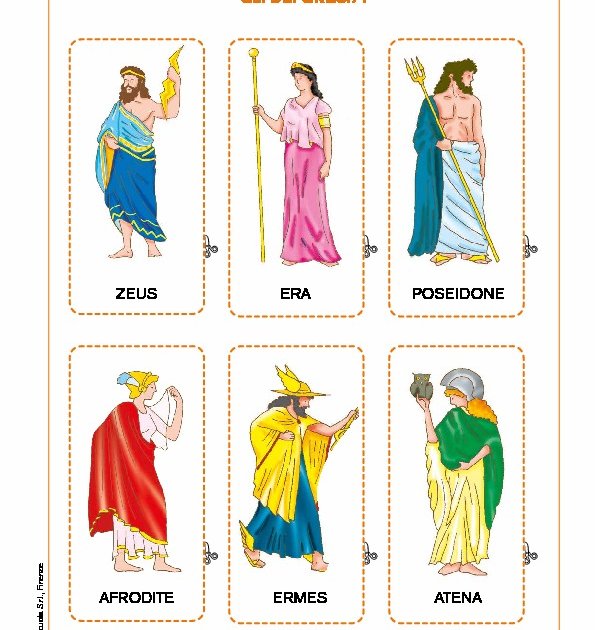 Alcune immagini
 delle divinità 
	greche
La religione non ufficiale
Esiste anche una religione non ufficiale, originariamente riservata ad un gruppo di iniziati.  In un primo tempo i riti sono visti con sospetto e vietati ; si svolgono in luoghi appartati.
Questi riti sono visti, in quanto segreti, come una minaccia alla stabilità della polis.
Con lo sviluppo delle città si ha una assimilazione di questi culti a quelli ufficiali, individuando certe divinità come protettrici della città stessa..
Misteri eleusini
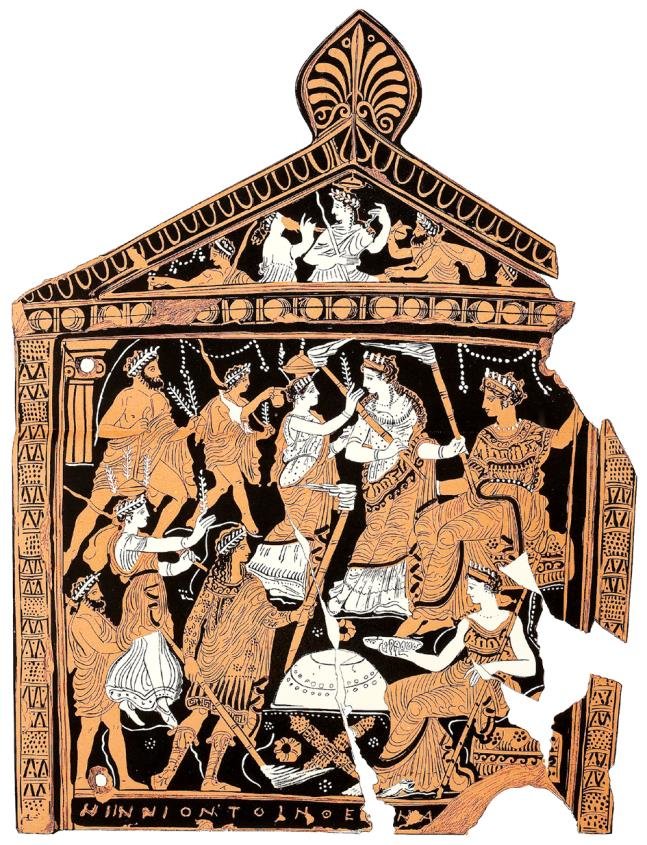 Demetra e Persefone
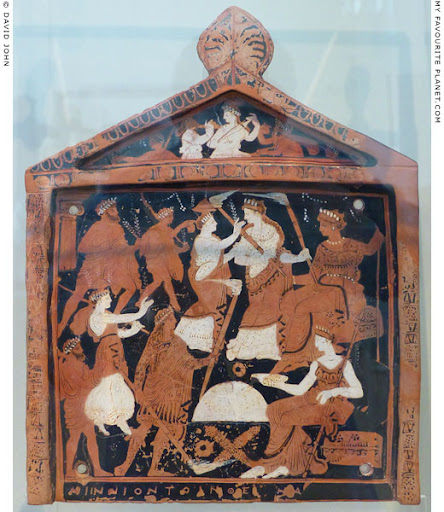 Caratteri della religione greca
La fede non è una esperienza interiore, ma soprattutto la testimonianza di rispetto attraverso  riti di purificazione.
Non si parla di peccato, salvezza; dopo la morte c’è il regno delle ombre.
Non esiste una chiesa come istituzione che interpreta ed evangelizza; non esistono testi sacri,  né dogmi.
Non esistono gruppi professionali di sacerdoti eccetto che nei santuari , luoghi sacri ed inviolabili.
.
I filosofi antichi e la religione
Platone: colloca gli  dei  nell’Iperuranio, quindi sono immortali , perfetti e devono essere rispettati

Aristotele : ne afferma l’esistenza sulla base del senso comune. Li trasforma nei Motori Immobili che armonizzano l’ordine del mondo , eliminandone l’antropomorfismo.

Epicuro : colloca gli dei in una dimensione diversa dagli uomini e li considera indifferenti alle vicende del mondo.
Mito, religione, filosofia
Dal mito alla religione; un esempio di politeismo
Fine della seconda conversazione
Grazie
Mariella Valenti
Corso n. 155
Mito, Religione, Filosofia
Esempi di religioni monoteiste :la religione ebraica
Terza conversazione
Corso n. 155
Mariella Valenti
Un esempio di monoteismo :la religione ebraica
La storia del popolo di Israele è certamente legata alla sua religione, ma non può essere identificata  con essa
 Le fonti scritte sono poche  e tarde: stele egizia, gli annali Assiro Babilonesi; utili sono le fonti archeologiche, che però non riescono a ricostruire organicamente le vicende più antiche di un popolo poco importante all’epoca.
Giuseppe Flavio (37-100 d.c.) scrive la storia della guerra giudaica…
La terminologia:Ebrei ,   Israele,    Giudei
Ebrei: popolo semita come gli arabi;   Il significato del termine Ebrei :
servi / coloro che abitano al di là del fiume;
Israele (forte con Dio): soprannome di uno dei patriarchi (Giacobbe) ;  nome di uno dei due regni nati dopo la fine della monarchia.   Il termine Israele compare nella storia egizia  nel 1225 a.c.;
Giudei: abitanti del regno di Giuda, dopo la deportazione a Babilonia, in cui si ebbe una rinascita spirituale. Grande fu  ruolo dei sacerdoti  che accentuarono la legge e introdussero temi di speranza.
Breve sintesi storica del popolo 					ebraico
XVIII sec  a.c. alcune tribù ebraiche si insediarono nel sud della Palestina  dove vivevano  altri popoli. 
Il patriarca Abramo fece un patto con Dio che promise la sua protezione ed il possesso della Palestina.
Il nomadismo durò a lungo; 1250 comparve la figura di Mosè; rivelazione di Jahve (io sono quello che sono) .
XII: insediamento in Palestina : Età dei giudici
1020-922 :età della monarchia
Dissoluzione dell’unità.
Dominazione persiana e romana; alla fine diaspora
La Bibbia, fonte storica / libro sacro
Difficile ricostruire la cronologia dei fatti attraverso il testo biblico, alcuni dati sono confermati dalla archeologia o dalle altre fonti, molti sono messi in discussione.  Altri testi sono stati ritrovati più recentemente alla fine dell’800 e alla metà del’900.
 Il primo assemblamento dei testi risale al VII°a.c. .       La traduzione dall’aramaico in greco dei testi si ebbe in Alessandria sotto il regno dei Tolomei  nel III° secolo a.c. , modificando ulteriormente il testo originale.
Il testo biblico è frutto di una raccolta di testi, rielaborati in senso ideologico per dare una precisa identità nazionale al popolo ebraico
Storia e religione
I testi del Pentateuco ci raccontano momenti fondamentali della storia del popolo ebraico

L’età dei patriarchi: Abramo, Isacco, Giacobbe è certamente idealizzata: essi sono visti come precursori di figure nate dopo la trasformazione di Israele in nazione

Il patto di Dio con Israele non può essere stato con Abramo nel XVIII sec. in quanto in quel tempo il Dio unico conviveva con altre divinità. Il rigido monoteismo si affermò verso l’VIII sec.a.c.
Il lungo periodo del nomadismo ebraico
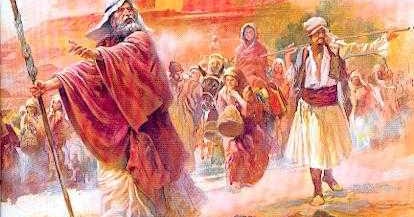 Storia e religione: Mosè
Le varie tradizioni concordano sulla nascita di Israele con la figura di Mosè.
Dio e Mosè stringono il Patto di Alleanza in cui Dio è assolutamente fedele al suo popolo, anche quando Israele non lo è . E’ un Dio misericordioso.
Dio è anche sovrano; Israele è un regno composto da sacerdoti, in quanto ciascuno ha diritto di compiere i riti.
La partecipazione di Dio a questa alleanza e la attribuzione della Legge alla sua autorità, presuppongono la presenza di un uomo, che ha dato l’avvio alla unità politico religiosa.
Mosè e la Legge
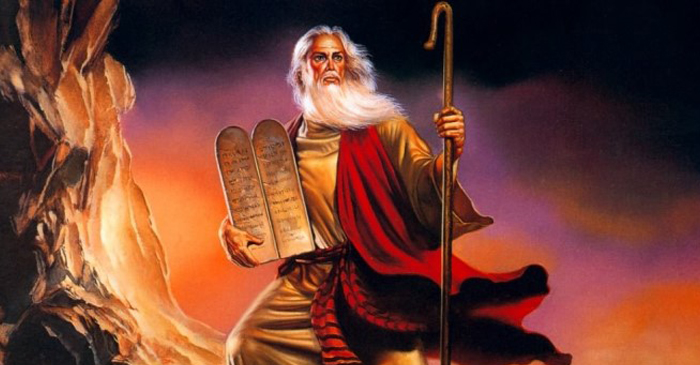 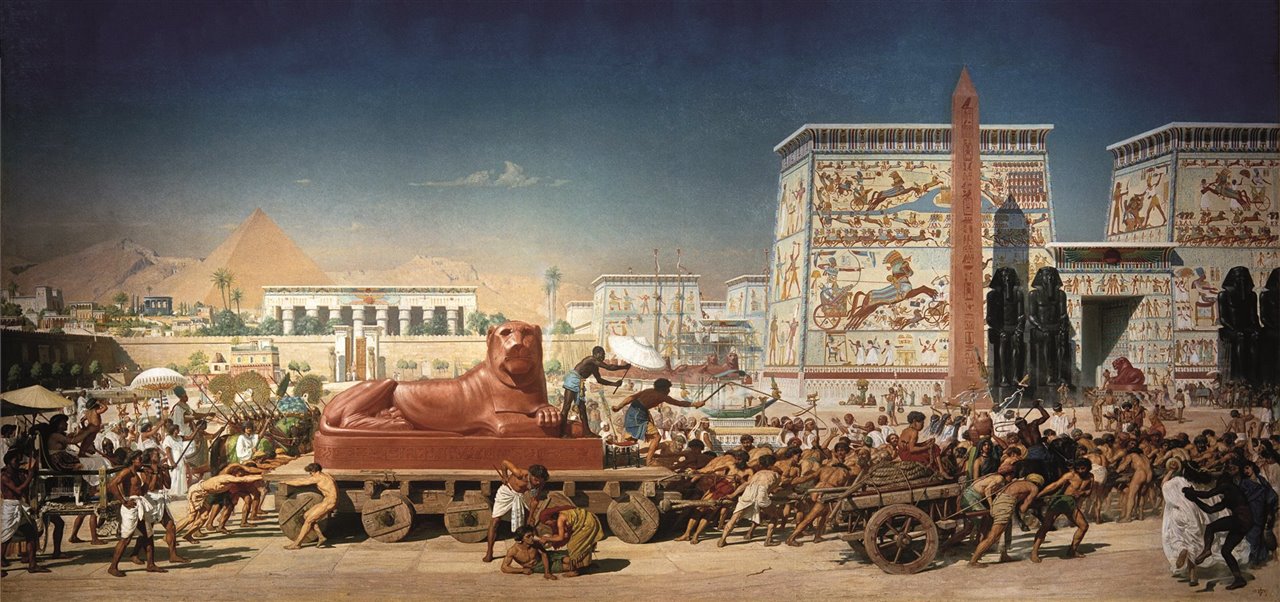 Ebrei
 in Egitto
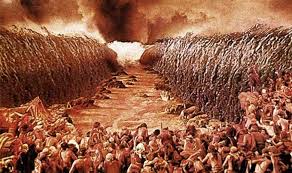 Esodo
Storia e religione : il regno
Il periodo dei re Saul e soprattutto Davide e Salomone,  introduce mutamenti nella ritualità e nel ruolo dei Sacerdoti. Con la fine della unità il popolo ebraico subisce nuove sottomissioni ed anche l’esilio
Nel periodo dell’Esilio diventa importante la figura dei Profeti  che condannano pesantemente la idolatria ed i Sacerdoti acquistano un ruolo sempre maggiore.
Il contatto con altre culture e con il mondo ellenistico introducono modificazioni profonde nella religione
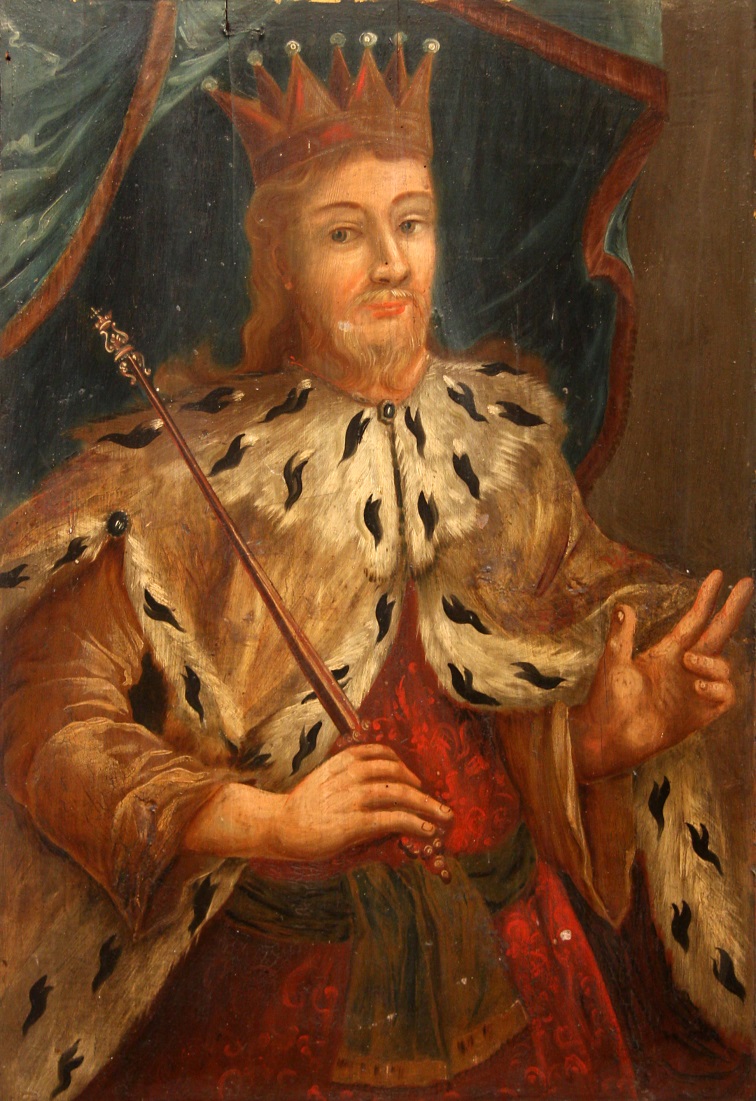 Saul e Davide
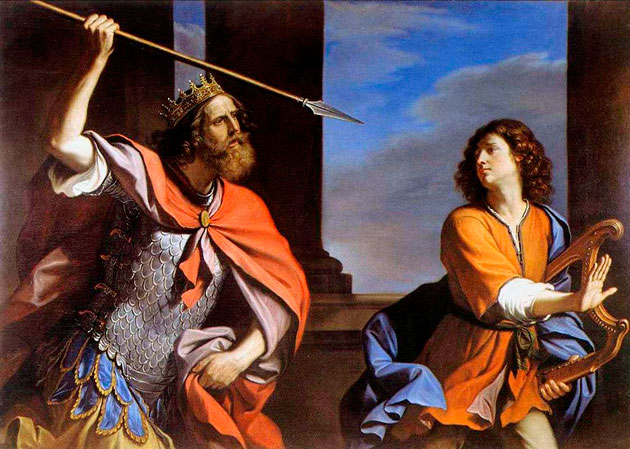 Salomone
Esilio in Babilonia, liberati da Ciro
Re dei Persiani
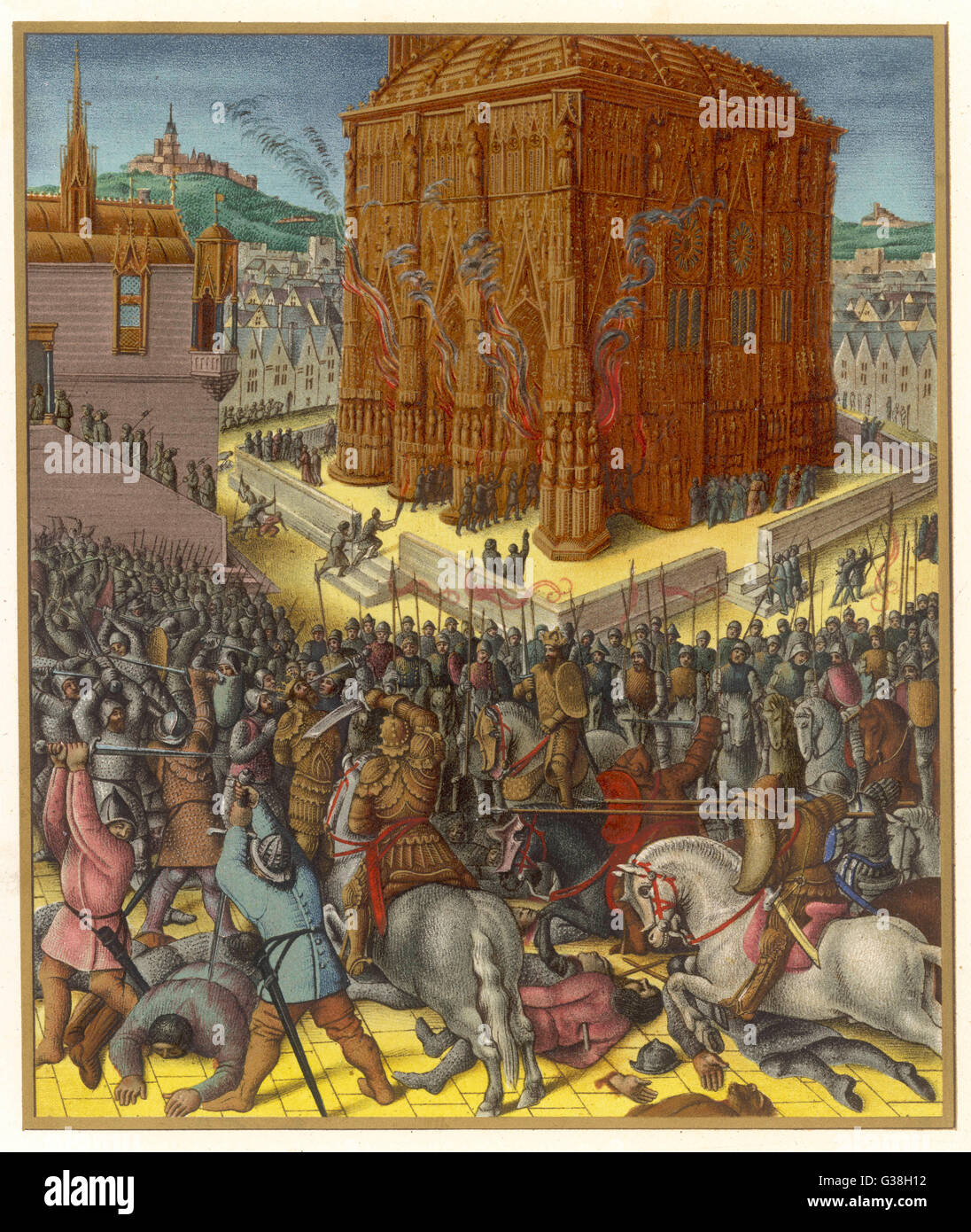 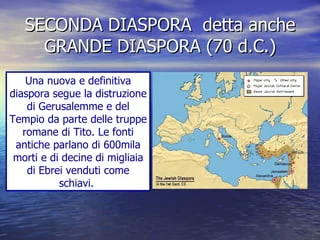 Gli Ebrei popolo del libro/1
Il termine popolo del libro è accettabile sia   per indicare la consuetudine ebraica del leggere e scrivere sia per sottolineare che la Bibbia da sola si presenta come guida indispensabile per la vita. 

In ebraico si usa, per indicare il testo sacro, Miqra:  recitare ad alta voce, l’accento batte sull’oralità.

Sarebbe meglio classificare  il popolo ebraico come popolo dello studio , della interpretazione e dell’esecuzione del Libro .
Gli Ebrei popolo del libro/2
Molto importante è sottolineare  quanto sia significativa  la determinazione delle regole che presiedono la messa in pratica delle parole. Si può parlare per l’ebraismo di una «ortoprassi»   più che una ortodossia. 
 Non c’è teologia.

La letteratura rabbinica fissa regole ,  comportamenti, «la via della vita» nel senso che nessun aspetto   del vivere le sfugge.
Miqra : recitare ad alta voce
.
I Testi sono stati divisi nel 130 a.c. in tre gruppi:
1.Torah : Pentateuco scritto, Torah orale commento   	dei rabbini.   Esiste infatti una Torah orale: che insieme a quella scritta costituiscono due facce complementari di un ‘unica rivelazione.
La Torah è il libro della  Legge; è costituito da 5 libri (Pentateuco) in rotoli manoscritti e non vocalizzati, le vocali sono aggiunte quando si vocalizza.

2.Libri dei Profeti . Divisi in due sezioni: profeti anteriori (Giosuè, Giudici, Samuele ..)  Profeti posteriori ( Isaia, Geremia, Ezechiele  e 12 minori ).

3.  Scritti vari
Torah e puntatori per la lettura della Torah
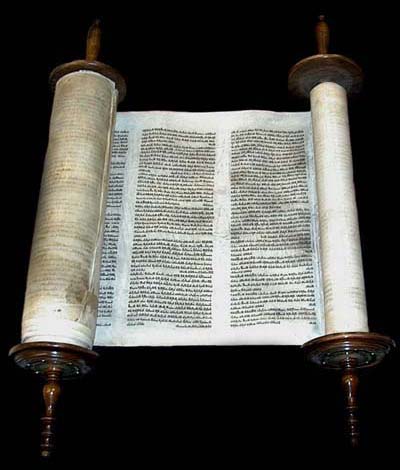 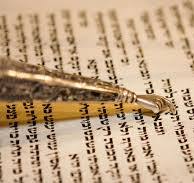 Dio di Israele (monoteismo)
Difficile individuare quali fossero originariamente  gli attributi e le funzioni del Dio di Israele (YHWH) 
Il nome a 4 lettere che si leggeva Adonai, sembra risalire ad un passato remoto ed essere  una forma arcaica del verbo «essere»: Egli è -  Egli fa Essere.
La traduzione dei 70 dà un’ immagine spirituale eliminando le espressioni figurate (es. mano di Dio).
Dio è unico, persona , creatore, sapienza , infinito (libero dal morire).
La visione della morte
Originariamente si affermava che con la morte del corpo rimaneva un’ombra che viveva nel mondo dei morti, luogo di eguaglianza  fra giusti e malvagi, luogo privato dalla presenza di Dio.
Nel 2° secolo a.c. il regno dei morti diventa un luogo di attesa fra la morte e la resurrezione finale, quando il corpo tornerà in vita.
Nasce la distinzione fra i malvagi ed i buoni che hanno mantenuto la fede durante le persecuzioni e saranno destinati alla vita eterna.
Il peccato è frutto di superbia di non rispetto della volontà divina
Ebraismo e filosofia
Periodo ellenistico: Filone Alessandrino (20 a.c. 50 d.c.) ad Alessandria di Egitto cerca di fondere la sapienza greca con la rivelazione ebraica, attraverso una lettura allegorica dell’Antico Testamento
Medioevo: nel mondo arabo intellettuali ebrei in Egitto e Spagna conciliano ebraismo, neoplatonismo, aristotelismo:
Mosè Maimonide (1135_1204) in Spagna, filosofo e rabbino:…  «se il dogma non è sostenuto dalla ragione non è neppure opposto ad essa»
Note bibliografiche
P.  Stefani : Gli Ebrei   edizione Il Mulino

F.  Cardini :   Gli Ebrei Popolo eletto...edizione Bulgarini

H.C. Puech :  L’ Ebraismo     edizione Gallimard
Mito, religione, filosofia
Esempi di religioni monoteiste:la religione ebraica
Fine della terza conversazione
Grazie
Mariella Valenti
Corso n. 155